Millennium High SchoolAgenda Calendar
10/24/16
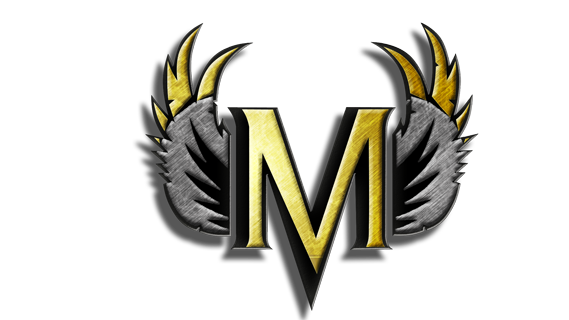 “You don’t see with your eyes, you see with your brain. And the more words your brain has, the more things you can see .” 
— KRS-One
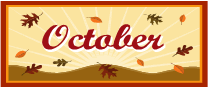 Canvas
The screen in which our graphics programs are drawn.
Coordinate system
A coordinate system uses numbers as coordinates to place objects in a geometric space.
getWidth()
JavaScript function that returns the width of the graphics canvas
getHeight()
JavaScript function that returns the height of the graphics canvas
Radius
The length between the center and edge of a circle